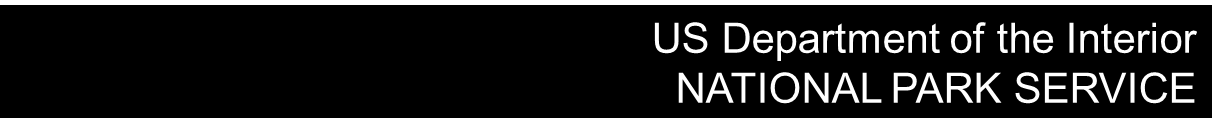 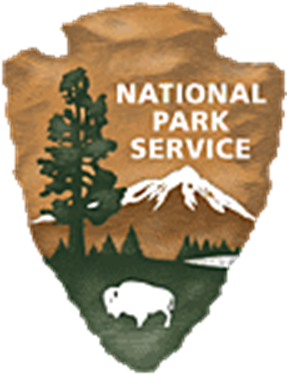 Shoichi Yokoiremembered by Jeff Pleadwell
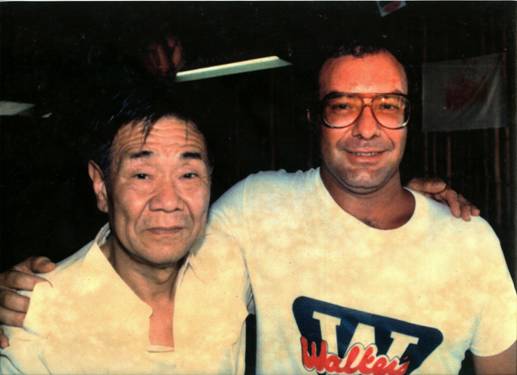 Seaside Museum @ Jeff’s Pirates Cove
Museum opened December 12, 2000
Sargent Shoichi Yokoi, IJAMarch 31, 1915 – September 22, 1997
Yokoi’s Cave, Bubulao, Talofofo
Discovered by Jesus Duenas and Manuel De Garcia
1957 to 24 January 1972
Yokoi Became A Celebrity
Movie:
Books:
Yokoi shoichi: guamu-to 28 nen no nazo o ou
or
Yokoi and His Twenty-Eight Years of Secret Life on Guam
Entrance to Yokoi’s Cave
Inside the Cave
At Guam Memorial Hospital
Time for the video of Jeff interviewing Manuel De Gracia at Yokoi’s Cave